ZDRAV ŽIVLJENJSKI SLOG IN VREDNOTE ŽE V PREDŠOLSKEM OBDOBJU -    EKOVRTCI, EKOŠOLEDane KataliničALTERMED 2015
NAČIN ŽIVLJENJA POSAMEZNIKA
TELESNA DEJAVNOST
GIBANJE
PREHRANA
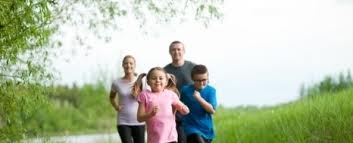 IZVEDENE PROJEKTNE AKTIVNOSTI NA TEMO ZDRAV ŽIVLJENJSKI SLOG
N = 81
Uživanje raznolike hrane, predvsem zelenjave, sadja iz lokalnega okolja
Vzpodbujanje interakcije med otrokom, vzgojitelji in starši
Pogovori o zdravem načinu          
    prehranjevanja in tradicionalni
    zdravi prehrani
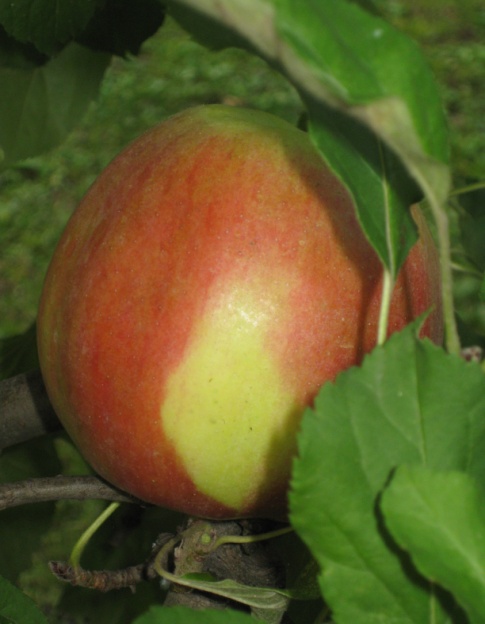 Z igro spodbujati zdravo prehranjevanje predšolskih otrok
Utrjevanje higienskih navad za ohranitev zdravja
Vsakodnevna zdrava prehrana iz   
    vrtčevske kuhinje
Obdelovanje lastnih mini vrtičkov
    v posameznih enotah vrtca
 Spoznavanje piramide zdrave
    prehrane
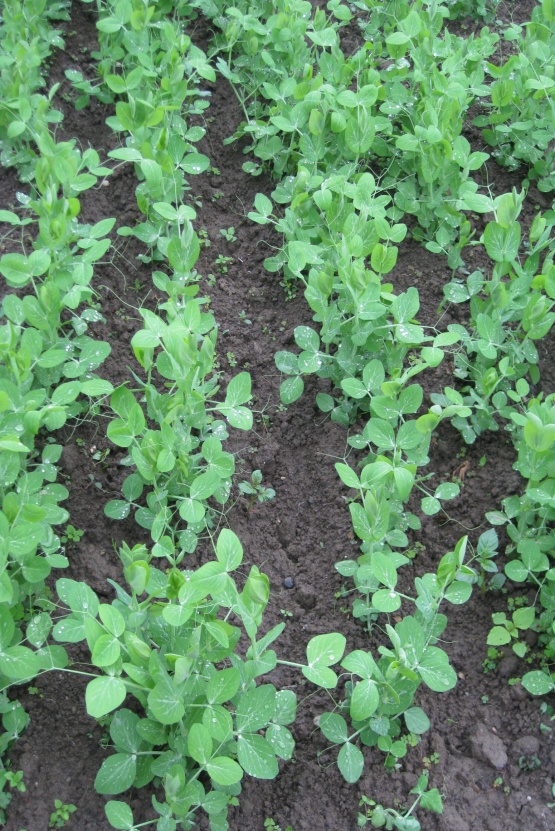 Pridobivanje domačih semen in sadik
Raziskovanje in nabiranje rastlin iz bližnjega okolja
Bivanje na prostem
Iskanje novih možnosti povezovanja z lokalnimi pridelovalci – ekološko pridelane       
    hrane in izboljšave jedilnika
Vsakodnevno jutranje razgibavanje
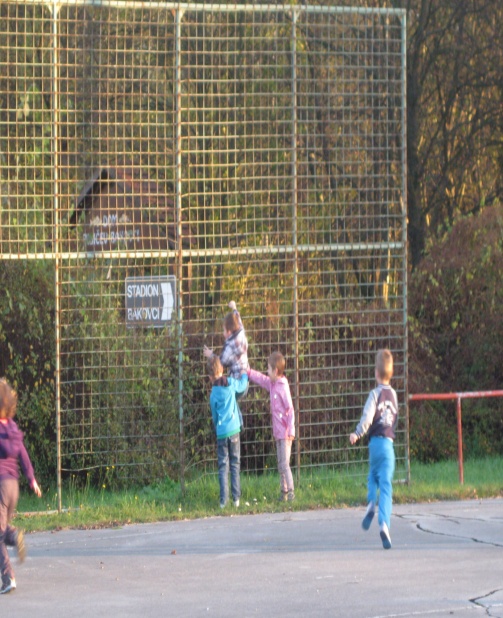 Zdravo živeti – veliko gibanja v naravi ter zdrava prehrana
Sprehodi po gozdu, travniku, parku
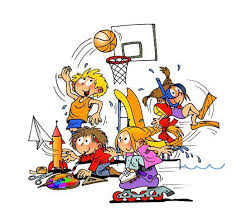 ZDRAV ŽIVLJENJSKI SLOG
Zdrav življenjski slog mora postati vrednota. Vrednote so kategorije, ki jih cenimo. Vrednote morajo postati cilji,
in sicer:
PITNA VODA
   (spodbujati pitje pitne vode)
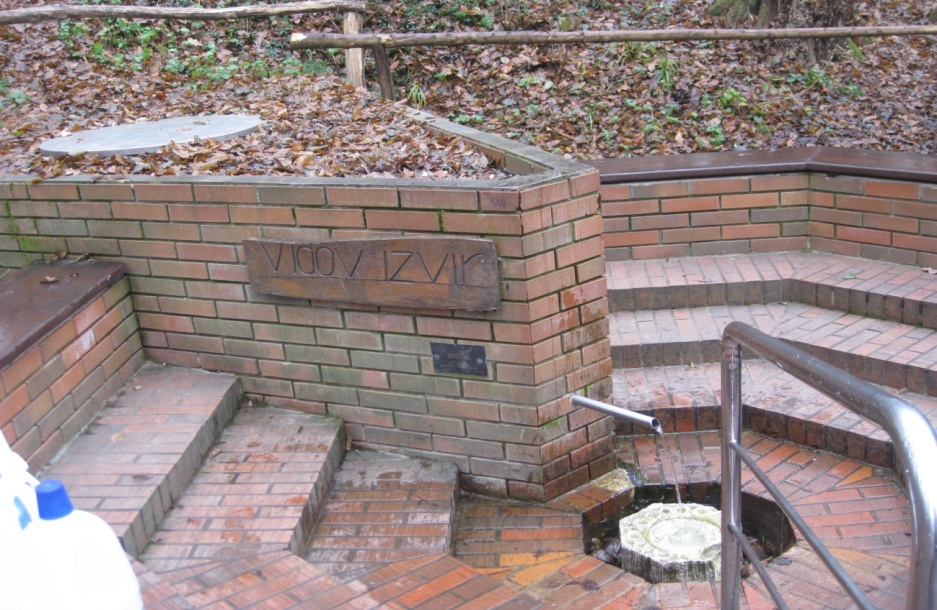 SVEŽ ZRAK
   (krepitev imunskega sistema)
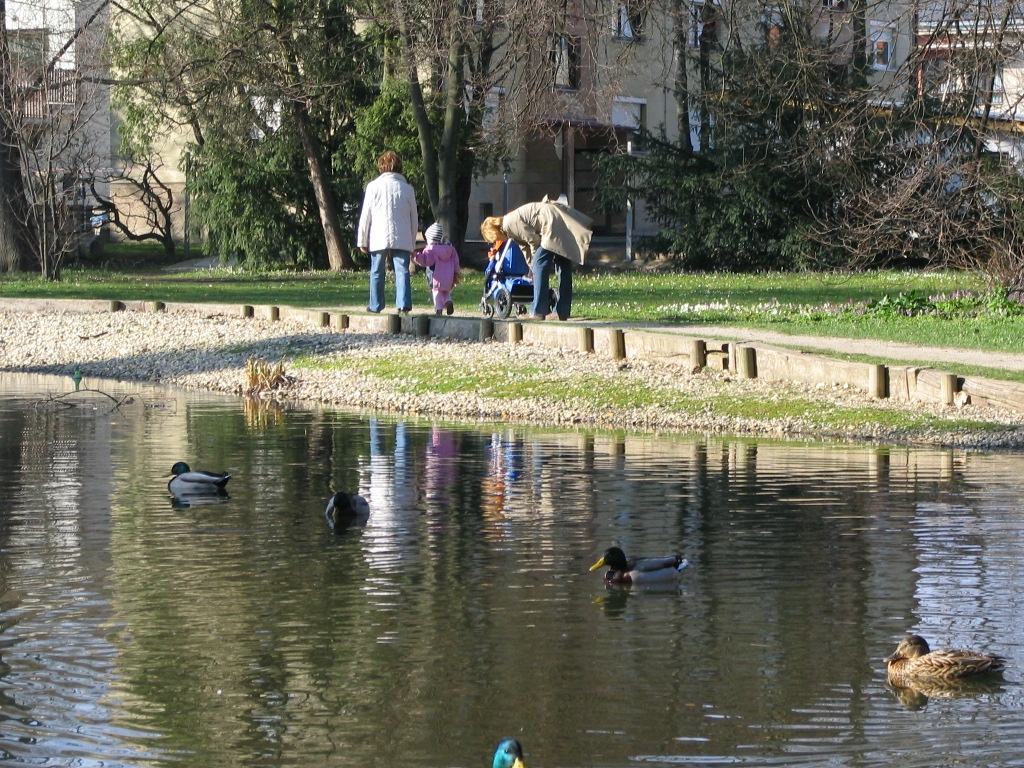 EKOLOŠKO PRIDELANA HRANA 
    (hrana, ki je pridelana doma – v  
     lokalnem okolju)
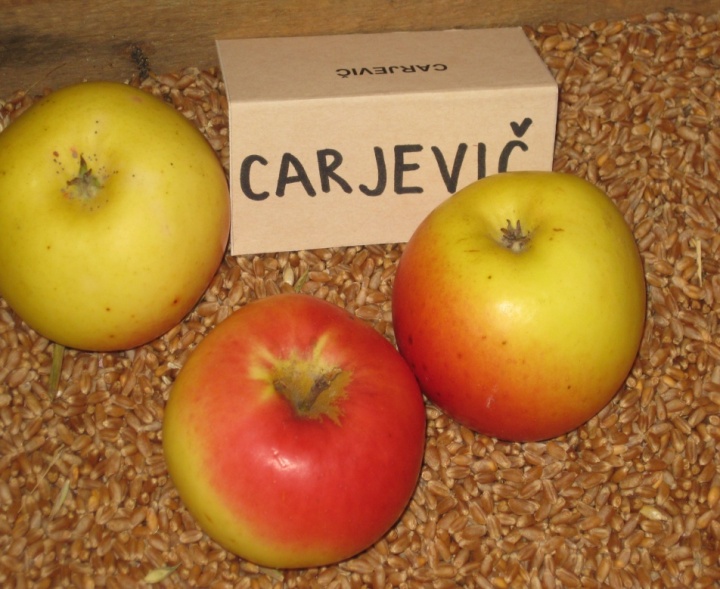 ZDRAVA HRANA
    (zdrava živila)
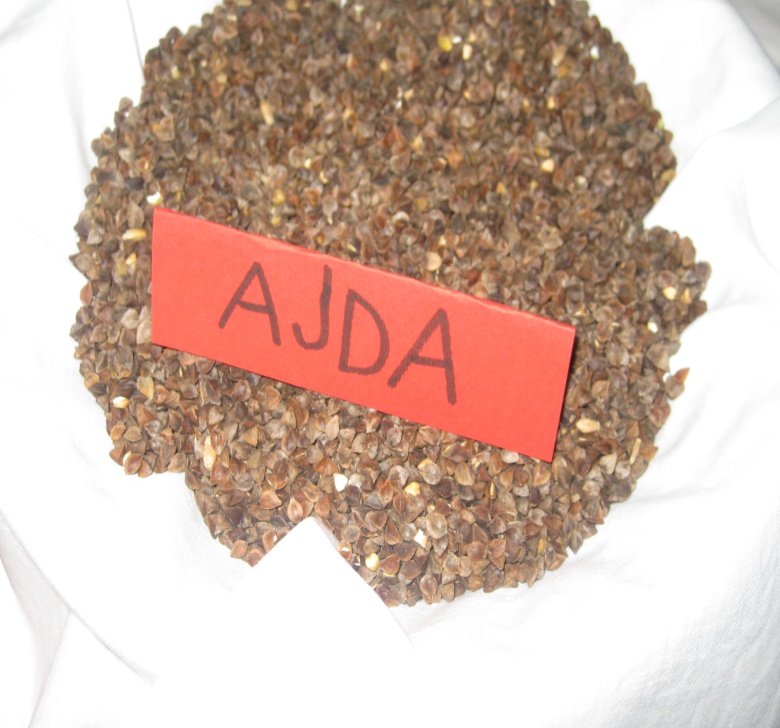 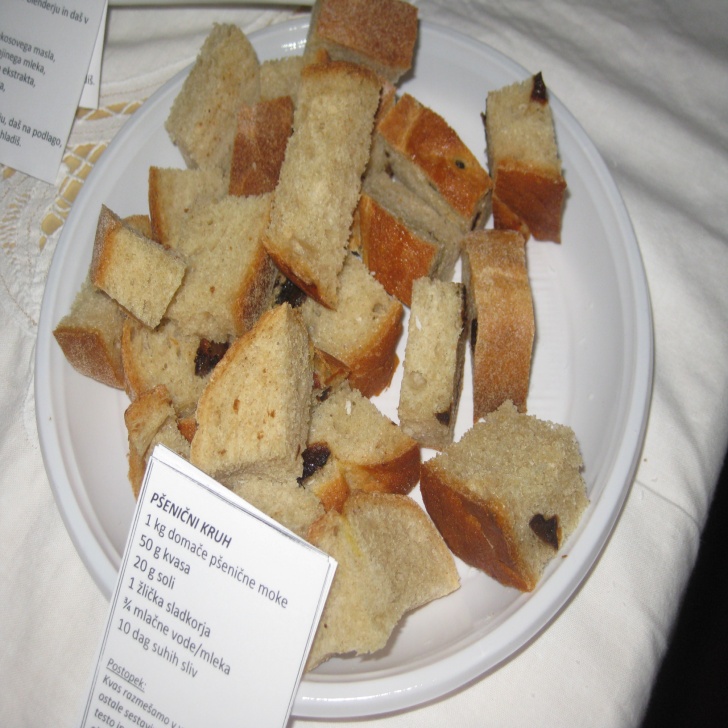 URAVNOTEŽENI ODNOSI Z NARAVO
    (odnos do narave, okolja in družbe)
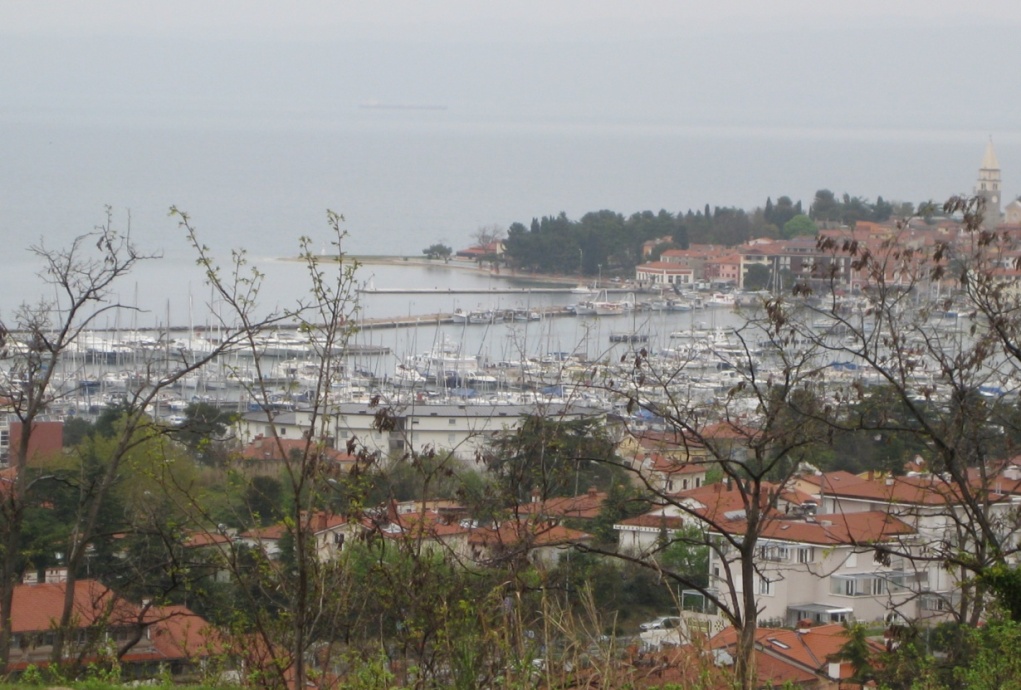 GIBANJE V ZDRAVEM OKOLJU
   (travnik, gozd in igralne površine na  
   prostem)
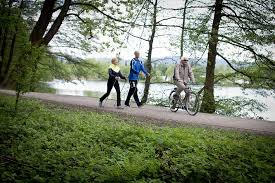 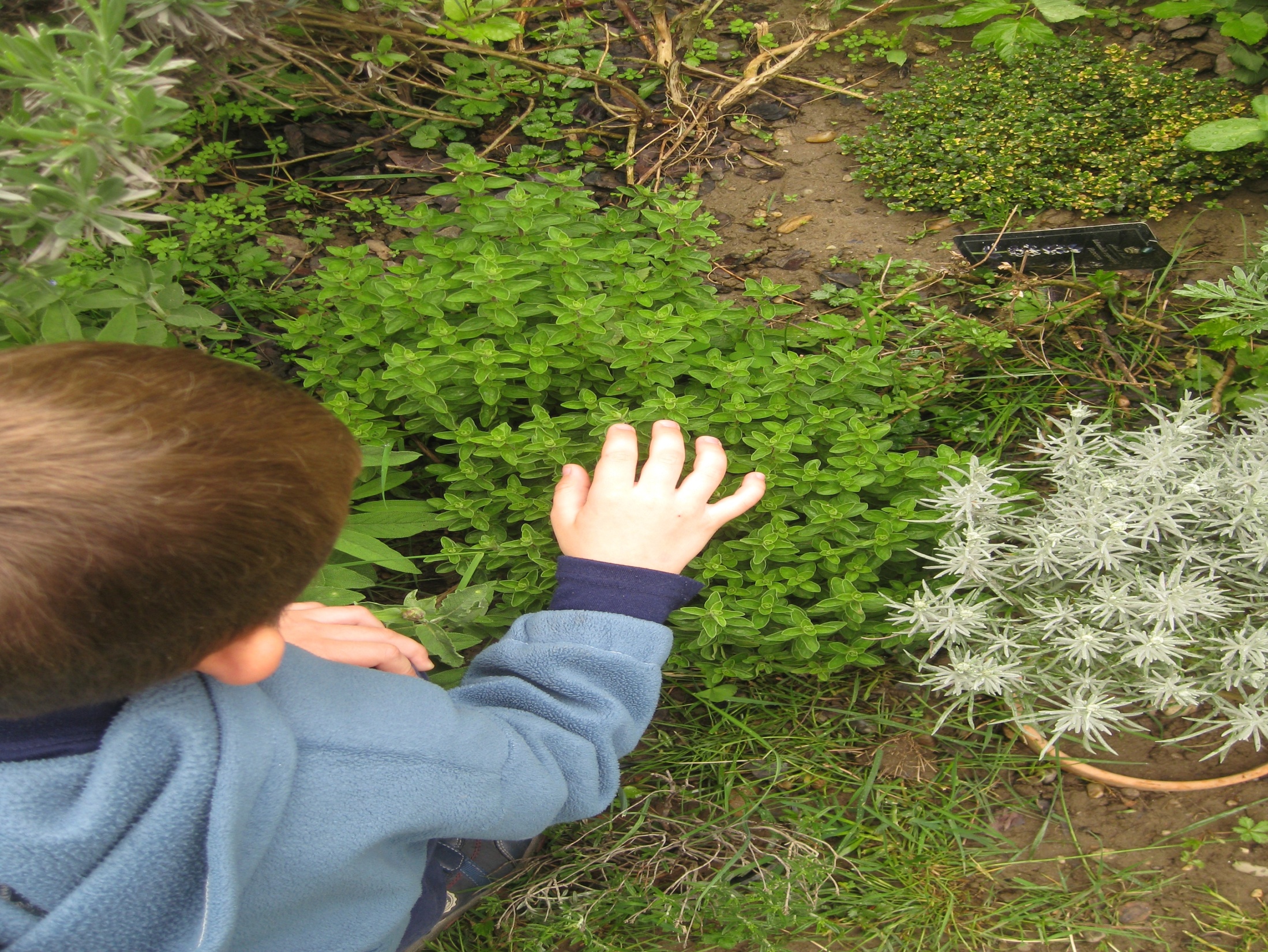 ZAVESTNI ŽIVLJENJSKI SLOG IN HARMONIJA Z NARAVO PRISPEVATA K ČLOVEKOVEMU TELESNEMU IN DUŠEVNEMU ZDRAVJU.